Best Creative Graphics Design Company
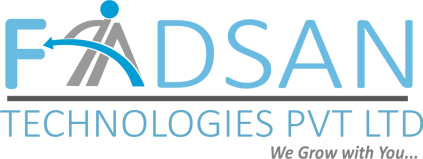 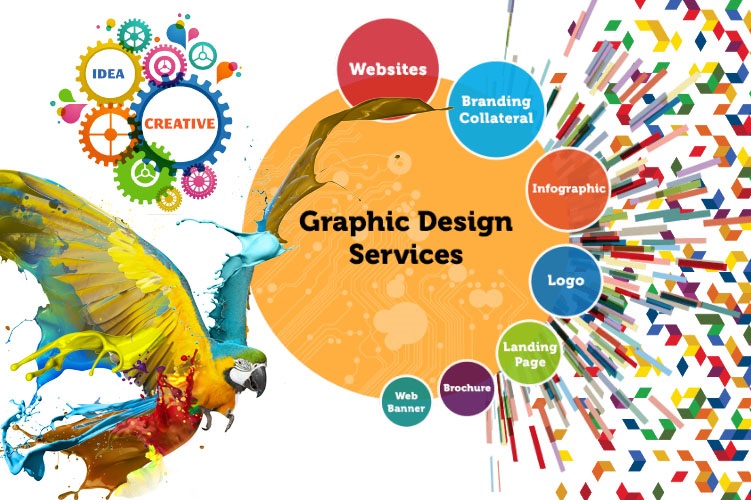 Get creative graphic designing service for Logo, Flyer, Brochure, Social Media, and Banner Design and many more.